3.6 		                          	     Medelvärde
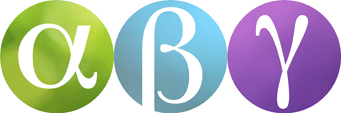 12
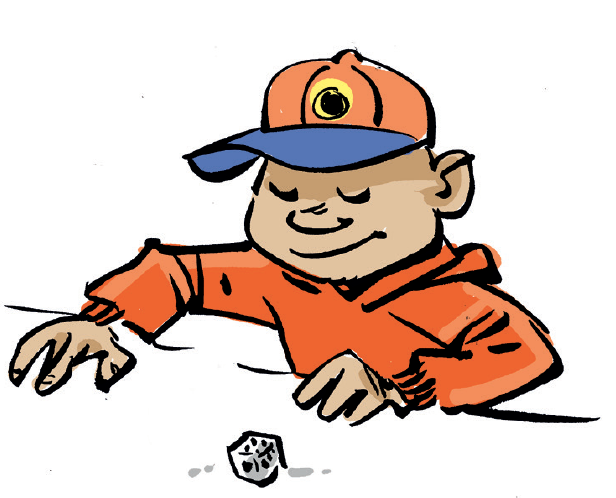 =
Elton kastar en tärning tre gånger. Han får:
3
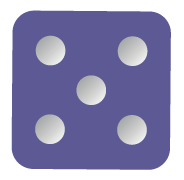 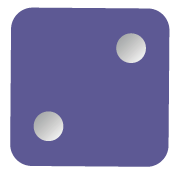 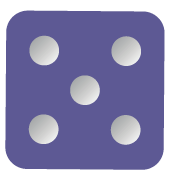 Han adderar antalet prickar:
5 + 2 + 5 =
12
Därefter dividerar Elton summan med antalet kast:
4
Det innebär att han i genomsnitt får 4 prickar.
Vi säger att medelvärdet av antalet prickar är 4.
Medelvärde och genomsnitt är samma sak.
Exempel
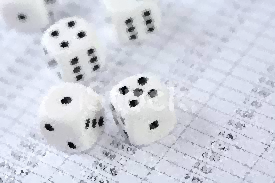 12
Mirvi kastar en tärning fyra gånger. Hon får följande resultat: 1, 5, 4 och 2. 

Beräkna medelvärdet.
=
4
1 + 5 + 4 + 2 =
12
3
Svar:
Medelvärdet är 3.
Exempel
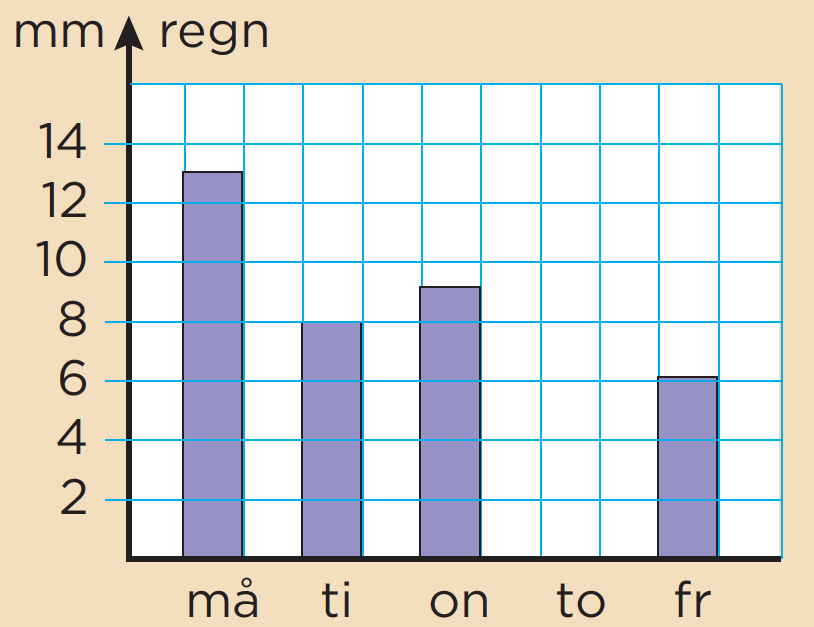 Diagrammet visar mängden regn under några septemberdagar i Norrköping.

Beräkna hur mycket det regnade i genomsnitt under dessa fem dagar.
36
=
5
Vi börjar med att räkna ut hur mycket det regnade totalt.
36
13 + 8 + 9 + 0 + 6 =
Eftersom mängden regn mättes under fem dagar så dividerar vi med 5.
7,2
Svar:
Det regnade 7,2 mm i genomsnitt.